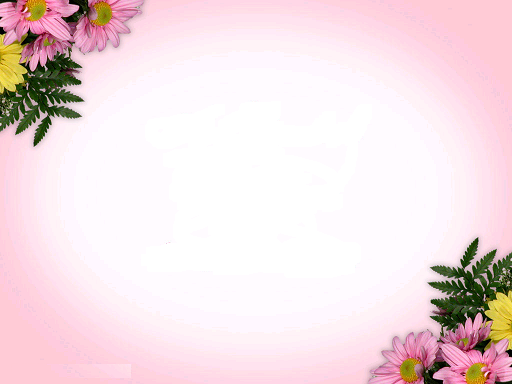 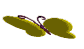 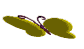 ÔN TẬP TIẾNG VIỆT HỌC KÌ I
BỘ KẾT NỐI TRI THỨC NGỮ VĂN 6
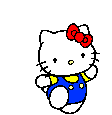 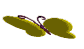 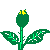 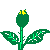 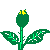 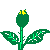 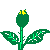 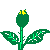 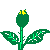 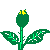 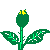 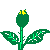 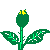 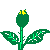 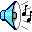 BÀI 1: THỰC HÀNH TIẾNG VIỆT: TỪ ĐƠN, TỪ PHỨC, SO SÁNH
I. LÍ THUYẾT
1. Nhắc lại kiến thức về từ đơn, từ phức (từ ghép, từ láy)
*Từ đơn là từ được cấu tạo bởi chỉ một tiếng. VD: sách, bút, tre, gỗ.... * Từ phức là từ được cấu tạo từ hai tiếng trở lên. VD: xe đạp, bàn gỗ, sách vở, quần áo, lấp lánh... * Phân biệt các loại từ phức: Từ phức đựoc chia ra làm hai loại là từ ghép và từ láy. + Từ ghép: là những từ có cấu tạo từ hai tiếng trở lên, giữa các tiếng có quan hệ với nhau về mặt nghĩa. Căn cứ vào quan hệ mặt nghĩa giữa các tiếng trong từ ghép, người ta chia làm hai loại: từ ghép đẳng lập và từ ghép chính phụ VD: sách vở, bàn ghế, quần áo (từ ghép đẳng lập) Xe đạp, lốp xe, (từ ghép chính phụ) + Từ láy: là những từ được cấu tạo bởi hai tiếng trở lên, giữa các tiếng có quan hệ với nhau về mặt âm. Trong từ láy chỉ có một tiếng gốc có nghĩa, các tiếng khác láy lại tiếng gốc VD: Lung linh, xinh xinh, đo đỏ.. Từ láy chia ra làm hai loại: Láy bộ phận (láy âm và láy vần) và láy toàn bộ
BÀI 1: THỰC HÀNH TIẾNG VIỆT: TỪ ĐƠN, TỪ PHỨC, SO SÁNH
a. Cách phân biệt từ ghép và từ láy:
BÀI 1: THỰC HÀNH TIẾNG VIỆT: TỪ ĐƠN, TỪ PHỨC, SO SÁNH
b. Cách phân biệt từ ghép đẳng lập và từ ghép chính phụ
BÀI 1: THỰC HÀNH TIẾNG VIỆT: TỪ ĐƠN, TỪ PHỨC, SO SÁNH
II. Thực hành Tiếng Việt
Bài 1: Tìm từ đơn, từ phức trong đoạn văn sau:
Chú bé vùng dậy, vươn vai một cái bỗng biến thành một tráng sĩ mình cao hơn trượng, oai phong lẫm liệt. Tráng sĩ bước lên vỗ vào mông ngựa. Ngựa hí dài mấy tiếng vang dội. Tráng sĩ mặc áo giáp, cẩm roi, nhảy lên mình ngựa. 
                                                                                           (Thánh Gióng)
Gợi ý trả lời
BÀI 1: THỰC HÀNH TIẾNG VIỆT: TỪ ĐƠN, TỪ PHỨC, SO SÁNH
Bài 2: Xếp các từ: châm chọc, chậm chạp, mê mẩn, mong ngóng, nhỏ nhẹ, mong mỏi, phương hướng, vương vấn, tươi tắn vào 2 cột: từ ghép và từ láy.
Gợi ý trả lời
BÀI 1: THỰC HÀNH TIẾNG VIỆT: TỪ ĐƠN, TỪ PHỨC, SO SÁNH
Bài 3: 
a. Tìm các từ láy có trong đoạn thơ sau:
Lặng yên bên bếp lửa
Vẻ mặt Bác trầm ngâm
Ngoài trời mưa lâm thâm
Mái lều tranh xơ xác
Anh đội viên nhìn Bác
Càng nhìn lại càng thương
Người Cha mái tóc bạc
Đốt lửa cho anh nằm
Rồi Bác đi dém chăn
Từng người từng người một
Sợ cháu mình giật thột
Bác nhón chân nhẹ nhàng
(Trích “Đêm nay Bác không ngủ” - Minh Huệ)
b. Chỉ ra nghĩa và tác dụng của một từ láy đối với việc thể hiện nội dung mà tác giả muốn biểu đạt.
BÀI 1: THỰC HÀNH TIẾNG VIỆT: TỪ ĐƠN, TỪ PHỨC, SO SÁNH
Gợi ý trả lời:
a. Các từ láy được sử dụng trong bài: trầm ngâm, lâm thâm, xơ xác, nhẹ nhàng.
b. Từ láy “trầm ngâm” trong câu thơ “Vẻ mặt Bác trầm ngâm:
- Nghĩa của từ “trầm ngâm”: chỉ dáng vẻ đang suy nghĩ, nghiền ngẫm điều gì
- Tác dụng: Từ láy có tác dụng tạo hình, gợi ra dáng vẻ đầy lo nghĩ của Bác trong đêm khuya, qua đó càng làm nổi bật tấm lòng bao dung, vĩ đại, hết lòng vì dân vì nước của Người.
BÀI 1: THỰC HÀNH TIẾNG VIỆT: TỪ ĐƠN, TỪ PHỨC, SO SÁNH
Bài tập 4:
Tìm và nêu tác dụng của từ láy trong các câu sau:
a. Thỉnh thoảng, muốn thử sự lợi hại của những chiếc vuốt, tôi co cẳng lên, đạp phanh phách vào các ngọn cỏ.
b. Hai cái răng đen nhánh lúc nào cũng nhai ngoàm ngoạp như hai lưỡi liềm máy làm việc.
c. Mỗi bước đi, tôi làm điệu dún dẩy các khoeo chân, rung lên rung xuống hai chiếc râu.
* Gợi ý trả lời
a. Phanh phách: Diễn tả được sức mạnh, sự cường tráng, khỏe mạnh của Dế Mèn.
b. Ngoàm ngoạp: Dế Mèn nhai nhanh như lưỡi liềm.
c. Dún dẩy: Sự nhún nhẩy vô cùng điêu luyện, uyển chuyển của Dế Mèn.
BÀI 1: THỰC HÀNH TIẾNG VIỆT: TỪ ĐƠN, TỪ PHỨC, SO SÁNH
Bài tập 5:
Tìm từ đơn đơn từ phức trong câu sau của Bác Hồ:
Tôi chỉ có một ham muốn, ham muốn tột bậc là làm sao cho nước ta được độc lập, đồng bào ta ai cũng có cơm ăn, áo mặc, ai cũng được học hành. 
							(Hồ Chí Minh)
* Gợi ý trả lời
- Các từ đơn: Tôi, chỉ, có, một, là, cho, nước,  ta,  được, ta,  ai, cũng, có, cơm, ăn, áo, mặc, ai, cũng, được.
- Các từ phức: ham muốn, ham muốn, tột bậc, làm sao, độc lập, đồng bào, học hành.
BÀI 1: THỰC HÀNH TIẾNG VIỆT: TỪ ĐƠN, TỪ PHỨC, SO SÁNH
Bài tập 6:
Trong các từ sau, từ nào là từ ghép, từ nào là từ láy: ?
thanh thản,  hiền hậu, run rẩy , lấp ló, đất đá, hân hạnh,  cỏ cây,  khúc khuỷu, thăm thẳm, xinh xắn, xa xưa, đi đứng, đối đáp, đủng đỉnh, buôn bán,  mộng mơ,  mỏng mảnh,  may mặc,  ngổn ngang,  mơ mộng,  loắt choắt,  nghênh nghênh, mênh mông,  xa lạ
* Gợi ý trả lời
Các từ ghép: thanh thản, hiền hậu,  đất đá, cỏ cây,  xa xưa, đi đứng,  đối đáp, buôn bán, mộng mơ, mỏng mảnh, may mặc, xa lạ, mơ mộng, hân hạnh
- Các  từ láy: run rẩy, lấp ló, khúc khuỷu, xinh xắn, thăm thẳm, đủng đỉnh,  ngổn ngang, loắt  choắt,  nghênh nghênh, mênh mông.
Bài tập 7: Viết đoạn văn (từ 7 đến 10 câu, tự chọn chủ đề) có sử dụng ít nhất 5 từ láy 4 từ ghép đẳng lập, 4 từ ghép chính phụ.
BÀI 1: THỰC HÀNH TIẾNG VIỆT: TỪ ĐƠN, TỪ PHỨC, SO SÁNH
2. Bài tập về Nghĩa của từ ngữ
Bài tập 1:
Nghèo: có rất ít tiền của, không đủ để đáp ứng những yêu cầu tối thiểu của đời sống vật chất. Trong văn bản, nghèo sức được hiểu là sức khỏe yếu kém, yếu đuối, nhútnhát.
Mưa dầm sùi sụt: tiếng mưa nhỏ những kéo dài, rả rích. Trong văn bản này, điệu hát mưa dầm sùi sụt được hiểu là điệu hát kéo dài xen lẫn chút buồn bã. 
Bài tập 2:  
- Ăn xôi ở thì: Nó không được 
học hành, lại không nhà không cửa, giờ chỉ tính chuyện tạm bợ trước mắt, ăn xổi ở thì cho qua thángnày. 
- Tắt lửa tối đèn: Chúng ta phải yêu thương nhau phòng khi tối lửa tắt đèn cónhau.
- Hôi như cú mèo: Chú mày hôi như cú mèo, ta nào chịu được.
BÀI 1: THỰC HÀNH TIẾNG VIỆT: TỪ ĐƠN, TỪ PHỨC, SO SÁNH
Bài tập 3:
Những ngọn cỏ gãy rạp, y như có nhát dao vừa lia qua.
Hai cái răng đen nhánh lúc nào cũng nhai ngoàm ngoạp như 2 lưỡi liềm máy làm việc.
Cái chàng Dế Choắt, người gầy gò và dài lêu nghêu như một gã nghiện thuốcphiện.
Đã thanh niên rồi mà cánh chỉ ngắn củn đến giữa lưng, hở cả mạng sườn như người cởi trần mặc áo gi-lê.
Chú mày hôi như cú mèo thế này, ta nào chịu được.
Đến khi định thần lại, chị mới trợn tròn mắt, giương cánh lên, như sắp đánhnhau.
Mỏ Cốc như cái dùi sắt, chọc xuyên cả đất.
Như đã hả cơn tức, chị Cốc đứng rỉa lông cánh một lát nữa rồi lại bay là xuống đầm nước, không chút để ý cănh đau khổ vừa gây ra.
→ Tác dụng: Nhân vật hiện lên sinh động, cử chỉ sống động, gần gũi như con người.
BÀI 1: THỰC HÀNH TIẾNG VIỆT: TỪ ĐƠN, TỪ PHỨC, SO SÁNH
3. Ôn tập biện pháp tu từ so sánh.
  1.Bài tập 1: Chỉ ra và phân tích các biện pháp tu từ trong các câu sau:
 a.                            "Những ngôi sao thức ngoài kia
Chẳng bằng mẹ đã thức vì chúng con
Đêm nay con ngủ giấc tròn
                                Mẹ là ngọn gió của con suốt đời.
                            			    (Mẹ - Trần Quốc Minh)
b.                                       Công cha như núi ngất trời,                                   Nghĩa mẹ như nước ở ngoài Biển Đông.                                           Núi cao biển rộng mênh mông,                                     Cù lao chín chữ ghi lòng con ơi!
          					   (Ca dao)
BÀI 1: THỰC HÀNH TIẾNG VIỆT: TỪ ĐƠN, TỪ PHỨC, SO SÁNH
Gợi ý trả lời
a. - Phép so sánh:
+  Những ngôi sao thức - mẹ thức: Những ngôi sao thức suốt đêm nhưng cũng không bằng mẹ đã thức vì cả cuộc đời của con, sự hi sinh thầm lặng.
+ Mẹ - ngọn gió: Mẹ là nơi mát mẻ, yên bình của con suốt đời.
- Tác dụng: Tác giả sử dụng biện pháp so sánh để thể hiện:
 + Ca ngợi tấm lòng yêu thương, sự hi sinh thầm lặng của người mẹ đối với người con 
+ Tác giả bày tỏ lòng biết ơn, yêu kính với mẹ.
+ Làm cho câu thơ sinh động, gợi hình, gợi cảm.
b.”
- Phép so sánh:
+ “Công cha” so sánh với “ Núi ngất trời” 
+ “nghĩa mẹ” được so sánh với “nước ở ngoài biển Đông”  
- Tác dụng: Tác giả sử dụng biện pháp so sánh để thể hiện:
+ Hình ảnh so sánh cụ thể, lấy cái to lớn, mênh mông, vô tận, vĩnh hằng của thiên nhiên để so sánh với công lao cha mẹ. Tác giả khẳng định tình yêu thương bao la của cha mẹ với con cái. Đồng thời, bài ca dao còn ca ngợi công lao to lớn, những hi sinh  không thể đo đếm của cha mẹ với chúng ta.  
+ Từ đó, mỗi người con cần phải biết ơn, yêu kính, hiếu thảo với cha mẹ.
+ Làm cho câu thơ sinh động, gợi hình, gợi cảm.
BÀI 2: THỰC HÀNH TIẾNG VIỆT CÁC BIỆN PHÁP TU TỪ: SO SÁNH, 
NHÂN HÓA, ĐIỆP NGỮ
I. Lí thuyết
1. So sánh
- So sánh là đối chiếu sự vật, sự việc này với sự vật, sự việc khác có nét tương đồng để làm tăng sức gợi hình, gợi cảm cho sự diễn đạt.
- Ví dụ: Mặt trời xuống biển như hòn lửa
b. Cấu tạo của phép so sánh.  
Mô hình cấu tạo đầy đủ của phép so sánh gồm:
- Vế A: Nêu tên sự vật, sự việc được so sánh.  
- Vế B: Nêu sự vật, sự việc dùng để so sánh.  
- Từ chỉ phương diện so sánh.  
- Từ so sánh.  
c. Các kiểu so sánh
- Có 2 kiểu so sánh cơ bản:
+ Ngang bằng: Như, tựa, ý nhủ, như là bao nhiêu - bấy nhiêu,.  .  .  
+ Không ngang bằng: Chẳng bằng, chưa bằng, hơn là.  .  .  
Vd: 
- Quê hương là chùm khế ngọt
- Chiếc áo này rách hơn là chiếc áo kia.  
d. Tác dụng của phép so sánh.  
- Tác dụng của phép tu từ so sánh: Vừa có tác dụng gợi hình giúp cho việc miêu tả sự vật, sự việc được cụ thể, sinh động, vừa có tác dụng biểu hiện tư tưởng, tình cảm sâu sắc.
BÀI 2: THỰC HÀNH TIẾNG VIỆT CÁC BIỆN PHÁP TU TỪ: SO SÁNH, 
NHÂN HÓA, ĐIỆP NGỮ
2. Nhân hóa
a.  Khái niệm là cách gọi, tả con vật, cây cối, đồ vật, hiện tượng thiên nhiên bằng những từ ngữ được dùng để gọi hoặc tả con người.  
-Ví dụ: Sóng đã cài then đêm sập cửa
b.  Tác dụng: làm cho đồ vật, cây cối thiên nhiên trở nên gần gũi với con người - diễn đạt sinh động cụ thể gợi cảm.  
3.   Các kiểu nhân hoá
+ Gọi vật bằng những từ vốn gọi người: Lão miệng, cô mắt...  
+ Dùng những từ chỉ hoạt động tính chất của con người để chỉ hoạt động, tính chất của vật, của thiên nhiên; Sông gầy, đê choãi chân ra...  
+ Trò chuyện xưng hô với vật như với người.  
 Khăn thương nhớ ai
 Khăn rơi xuống đất?
 Khăn thương nhớ ai
Khăn vắt lên vai?
BÀI 2: THỰC HÀNH TIẾNG VIỆT CÁC BIỆN PHÁP TU TỪ: SO SÁNH, 
NHÂN HÓA, ĐIỆP NGỮ
3. Điệp ngữ
- Điệp ngữ là biện pháp tu từ lặp lại một từ ngữ (đôi khi cả một câu) để làm nổi bật ý muốn nhấn mạnh.
- Điệp ngữ có 3 dạng:
+ Điệp ngữ nối tiếp: là các từ ngữ được điệp liên tiếp nhau, tạo ấn tượng mới mẻ, có tính chất tăng tiến.
+ Điệp ngữ cách quãng
+ Điệp ngữ chuyển tiếp (điệp ngữ vòng)
Ví dụ: Một bầy gà mà bươi trong bếp
Chết ba con hỏi còn mấy con
BÀI 2: THỰC HÀNH TIẾNG VIỆT CÁC BIỆN PHÁP TU TỪ: SO SÁNH, 
NHÂN HÓA, ĐIỆP NGỮ
4. Dấu ngoặc kép: 
- Dấu câu được dùng để đánh dấu lời dẫn trực tiếp là dấu ngoặc kép
HS theo dõi lại VB “Mây và sóng” để phát hiện công dụng của dấu ngoặc kép.
5. Đại từ: (Bài này chỉ dừng lại ở đại từ xưng hô)
Đại từ xưng hô thể hiện ở 3 ngôi:-Chỉ ngôi thứ nhất (chỉ người nói): tôi, ta, tớ, chúng tôi, chúng ta,...- Chỉ ngôi thứ hai (chỉ người nghe): mày, cậu, các cậu, ...- Chỉ ngôi thứ ba (người được 2 người ở ngôi thứ nhất và thứ 2 nói tới): họ, nó, hắn, bọn họ, chúng nó,...
BÀI 2: THỰC HÀNH TIẾNG VIỆT CÁC BIỆN PHÁP TU TỪ: SO SÁNH, 
NHÂN HÓA, ĐIỆP NGỮ
II. Luyện tập:
Bài  1:  Tìm những câu văn có sử dụng phép so sánh trong các bài Bài học đường đời đầu tiên. Cho biết tác dụng của việc sử dụng phép so sánh trong văn bản trên.
Hướng dẫn làm bài
- Những câu có sử dụng phép so sánh trong bài Bài học đường đời đầu tiên: 
+ Những ngọn cỏ gẫy rạp, y như có nhát dao vừa lia qua.  
+ Hai cái răng đen nhánh lúc nào cũng nhai ngoàm ngoạp như hai lưỡi liềm máy làm việc.  
+ Cái chàng dế Choắt người gầy gò và dài lêu nghêu như một gã nghiện thuốc phiện.  
+ Đã thanh niên rồi mà cánh chỉ ngắn củn như người cởi trần mặc áo gi-lê.  
+ Mỏ cốc như cái dùi sắt, chọc xuyên cả đất
- Tác dụng: Miêu tả một cách sinh động hình dáng, tính cách của thế giới loài vật.
BÀI 2: THỰC HÀNH TIẾNG VIỆT CÁC BIỆN PHÁP TU TỪ: SO SÁNH, 
NHÂN HÓA, ĐIỆP NGỮ
Bài 2: Chỉ ra và cho biết tác dụng của phép tu từ so sánh trong những câu sau:
a.  
 “Chiếc thuyền nhẹ hăng như con tuấn mã
Phăng mái chèo mạnh mẽ vượt trường giang
Cánh buồm giương to như mảnh hồn làng
Rướn thân trắng bao la thâu góp gió”
     						(Quê hương, Tế Hanh)
b.   			Cày đồng đang buổi ban trưa
			Mồ hôi thánh thót như mưa ruộng cày
						(Ca dao)
BÀI 2: THỰC HÀNH TIẾNG VIỆT CÁC BIỆN PHÁP TU TỪ: SO SÁNH, 
NHÂN HÓA, ĐIỆP NGỮ
Hướng dẫn làm bài
a.  
- Phép so sánh: 
+ Chiếc thuyền nhẹ hăng như con tuấn mã
+ Cánh buồm giương to như mảnh hồn làng
- Tác dụng: Khắc họa một cách sống động bức tranh lao động đầy hứng khởi và dạt dào sức sống với cảnh đoàn thuyền đánh cá ra khơi căng tràn khí thế; thể hiện tình yêu quê hương thắm thiết, ca ngợi nhiệt tình lao động của những người dân chài lưới.  
b.  
- Phép so sánh: Mồ hôi thánh thót như mưa ruộng cày
- Tác dụng: diễn tả nỗi vất vả, cực nhọc của người nông dân cày ruộng lúc ban trưa.   Đồng thời qua đó, tác giả dân gian muốn ca ngợi thành quả lao động của họ và nhắc nhở chúng ta phải biết quý trọng thành quả lao động đó.
BÀI 2: THỰC HÀNH TIẾNG VIỆT CÁC BIỆN PHÁP TU TỪ: SO SÁNH, 
NHÂN HÓA, ĐIỆP NGỮ
Hướng dẫn làm bài
a. Điệp ngữ “mưa”: Điệp ngữ cách quãng.
b. Điệp ngữ “mai sau”: Điệp ngữ nối tiếp
c. Điệp ngữ “nụ tầm xuân”: Điệp ngữ chuyển tiếp (điệp ngữ vòng).
BÀI 2: THỰC HÀNH TIẾNG VIỆT CÁC BIỆN PHÁP TU TỪ: SO SÁNH, 
NHÂN HÓA, ĐIỆP NGỮ
Bài 6:
Chỉ ra biện pháp tu từ được sử dụng trong đoạn thơ và hiệu quả diễn đạt của nó.
a. Tiếng suối trong như tiếng hát xa
Trăng lồng cổ thụ bóng lồng hoa.
                                                                        ( Cảnh khuya - Hồ Chí Minh)
b.            “Cháu chiến đấu hôm nay
                  Vì lòng yêu Tổ quốc
                 Vì xóm làng thân thuộc
                 Bà ơi cũng vì bà
                  Vì tiếng gà cục tác
                  Ổ trứng hồng tuổi thơ”
                                             ( Tiếng gà trưa – Xuân Quỳnh)
BÀI 2: THỰC HÀNH TIẾNG VIỆT CÁC BIỆN PHÁP TU TỪ: SO SÁNH, 
NHÂN HÓA, ĐIỆP NGỮ
Hướng dẫn làm bài
a. Điệp từ: Từ “lồng” được nhắc lại 2 lần trong một câu thơ: “Trăng lồng cổ thụ bóng lồng hoa”.
- Giúp ta hình dung: ánh trăng lồng vào cổ thụ, bóng cổ thụ lồng vào những bông hoa hay ánh trăng lồng vào cổ thụ, bóng cổ thụ in hình xuống mặt đất như những bông hoa xinh xắn tạo nên bức tranh trăng lung linh, huyền ảo.
- Điệp từ “lồng” có tác dụng làm cho cảnh vật đan lồng vào nhau tạo nên bức tranh nhiều tầng lớp, đường nét, hình khối lung linh ánh sáng. Nét đậm là dáng hình cổ thụ trên cao lấp lánh ánh sáng, nét nhạt là bóng cây là lung linh xao động trên mặt đất.
- Điệp từ lồng còn có tác dụng, làm cho ba vật thể (Trăng, cổ thụ, hoa) vốn dĩ cách xa nhau đan cài quấn quýt, hoà quyện vào nhau, soi sáng cho nhau rất hữu tình.
- Qua đó cho thấy tâm hồn nhà thơ- tâm hồn thi sĩ nhạy cảm với cái đẹp và có tình yêu thiên nhiên say đắm.
BÀI 2: THỰC HÀNH TIẾNG VIỆT CÁC BIỆN PHÁP TU TỪ: SO SÁNH, 
NHÂN HÓA, ĐIỆP NGỮ
b. Biện pháp tu từ được sử dụng: điệp ngữ.
-Điệp từ “vì” được nhắc lại 4 lần chủ yếu là đầu mỗi dòng thơ.
- Tác dụng: 
+ Nhấn mạnh những lí do cầm súng của người chiến sĩ: rất lớn lao cao cả nhưng cũng rất bình thường, giản dị.
+ Làm nổi bật, khắc sâu mối quan hệ giữa các tình cảm đó, tình yêu Tổ quốc bắt nguồn từ những điều bình thường, giản dị: tình cảm dành cho người thân ruột thịt, những kỉ niệm bình dị của tuổi thơ. Những tình cảm đó là cội nguồn sâu xa của tình yêu tổ quốc, làm ch tình yêu tổ quốc nồng nàn hơn, tha thiết hơn trong trái tim người chiến sĩ.
+ Diễn tả tình yêu tổ quốc thiết tha, cháy bỏng, thôi thúc người chiến sĩ cầm chắc tay súng, chiến thắng kẻ thù. Tài liệu của Phương Nhung
+  Góp thêm một định nghĩa về tình yêu Tổ quốc đơn sơ, giản dị mà sâu sắc.
=> Mục đích chiến đấu cao cả của người chiến sĩ là lẽ sống cao đẹp của cả dân tộc ta thời đại đánh Mĩ anh hùng.
BÀI 2: THỰC HÀNH TIẾNG VIỆT CÁC BIỆN PHÁP TU TỪ: SO SÁNH, 
NHÂN HÓA, ĐIỆP NGỮ
B. LUYỆN TẬP ẨN DỤ
Bài tập 1
Chỉ ra các ẩn dụ và nêu ý nghĩa ẩn dụ trong các câu ca dao, câu thơ sau:
a.     Trăm năm đành lỗi hẹn hò
Cây đa bến cũ con đò khác đ­ưa.  
b.   “Ơi con chim chiền chiện
         Hót chi mà vang trời
 Từng giọt long lanh rơi
 Tôi đ­ưa tay tôi hứng.  ”
BÀI 2: THỰC HÀNH TIẾNG VIỆT CÁC BIỆN PHÁP TU TỪ: SO SÁNH, 
NHÂN HÓA, ĐIỆP NGỮ
Hướng dẫn làm bài
a.  Cây đa bến cũ- những kỷ niệm đẹp
Con đò khác đ­ưa- cô gái đã đi lấy ngư­ời con trai khác làm chồng- đã thay đổi, xa nhau…
(Tác giả dân gian đã chọn được hình ảnh ẩn dụ đẹp,quen thuộc, gợi nhớ diễn đạt được một lời oán trách kín đáo).  
b.   Giọt (tiếng hót- chuyển đổi cảm giác )- ca ngợi cái đẹp của sáng xuân cũng là cái đẹp của cuộc đời, cuộc sống.  
hứng (tiếng hót- chuyển đổi cảm giác )- sự thừa hưởng một cách trân trọng những thành quả cách mạng
BÀI 2: THỰC HÀNH TIẾNG VIỆT CÁC BIỆN PHÁP TU TỪ: SO SÁNH, 
NHÂN HÓA, ĐIỆP NGỮ
Bài tập 2
Xác định phép tu từ ẩn dụ được sử dụng trong các câu dưới đây.   Rút ra bài học được gửi gắm qua các hình ảnh ẩn dụ đó
a, Ăn quả nhớ kẻ trồng cây
b, Gần mực thì đen, gần đèn thì sáng
Hướng dẫn làm bài
a, ăn quả nhớ kẻ trồng cây
ăn quả: tương đồng cách thức với sự hưởng thụ thành quả lao động
Kẻ trồng cây: Tương đồng phẩm chất với người lao động
 Bài học: khuyên chúng ta khi hưởng thụ thành quả phải nhơ đến công lao người lao động đã vất vả tạo ra thành quả
b, Gần mực thì đen, gần đèn thì sáng
- Mực đen có nét tương đồng về phẩm chất với cái xấu
- Đèn sáng có nét tương đồng về phẩm chất vơi cái tốt cái hay.  
 Bài học: Khuyên chúng ta nên biết lựa chọn môi trường sống, lựa chọn bạn bè để có thể học hỏi được những điều tốt, tránh xa điều xấu.
BÀI 2: THỰC HÀNH TIẾNG VIỆT CÁC BIỆN PHÁP TU TỪ: SO SÁNH, 
NHÂN HÓA, ĐIỆP NGỮ
Bài tập 3:
Trong bài thơ “Thương vợ” nhà thơ Tú Xương có viết: 
     “Lặn lội thân cò khi quãng vắng 
Eo sèo mặt nước buổi đò đông…”
Em hãy chỉ ra và phân tích tác dụng của phép ẩn dụ trong hai câu thơ  trên.
Hướng dẫn làm bài
Trong câu thơ nhà thơ Tú Xương đã sử dụng phép ẩn dụ “thân cò” để nói về người vợ của mình - bà Tú. Mượn hình ảnh “con cò, cái cò” trong ca dao, nhà thơ đã cải hoá thành “thân cò nói lên rất hay cuộc đời vất vả, đức tính chịu thương chịu khó của bà Tú với tất cả lòng khâm phục, biết ơn, đồng thời làm cho ngôn ngữ thơ đậm đà màu sắc ca dao, dân ca.
BÀI 2: THỰC HÀNH TIẾNG VIỆT CÁC BIỆN PHÁP TU TỪ: SO SÁNH, 
NHÂN HÓA, ĐIỆP NGỮ
Bài tập 4:
Trong lời ăn tiếng nói hàng ngày, chúng ta thường nói:
- Nói ngọt lọt đến xương.  
  - Nói nặng quá…
Đây là ẩn dụ thuộc kiểu nào? Hãy tìm thêm một số ví dụ tương tự.
Hướng dẫn làm bài
 Đây là những ẩn dụ chuyển đổi cảm giác – lấy những từ chỉ cảm giác của giác quan này để chỉ cảm giác của giác quan khác.  
“ngọt” : vị giác => thính giác.  
VD: - Giọng chua, giọng ấm, giọng nhạt…
- nói nhẹ, nói sắc, nói đau…
        - màu mát, màu nóng, màu lạnh, màu ấm…
- thấy lạnh,…
BÀI 2: THỰC HÀNH TIẾNG VIỆT CÁC BIỆN PHÁP TU TỪ: SO SÁNH, 
NHÂN HÓA, ĐIỆP NGỮ
Bài tập 5:
Thay thế các từ ngữ in đậm bằng những ẩn dụ thích hợp:
 a.   Trong ánh hoàng hôn, những nương sắn với màu nắng vàng lộng lẫy có trên khắp các sườn đồi.  
b.   Trong đôi mắt sâu thẳm của ông, tôi thấy có  một niềm hi vọng.
Hướng dẫn làm bài
a.   Từ “với” = “nhuộm màu nắng vàng”
     Từ “ có” =  “nằm trải dài ”
b.   Từ “có”= sáng lên, ánh lên,  loé lên…
BÀI 3: THỰC HÀNH TIẾNG VIỆT MỞ RỘNG THÀNH PHẦN CHÍNH BẰNG CỤM TỪ: CỤM DANH TỪ, CỤM ĐỘNG TỪ, CỤM TÍNH TỪ
I. LÍ THUYẾT 
 1. Vai trò của việc mở rộng thành phần chính bằng cụm từ.
 - Thành phần chính của câu có thể là một từ, hoặc một cụm từ.
 - Dùng cụm từ làm thành phần chính của câu cung cấp được nhiều thông tin hơn cho người đọc, người nghe.
 2. Các loại cụm từ:
 a. Cụm danh từ
- Cụm danh từ là tổ hợp từ do danh từ kết hợp vói một số từ ngữ phụ thuộc nó tạo thành.
- Cấu tạo của cụm danh từ có đầy đủ 3 bộ phận:
+ Các từ đứng trước danh từ trung tâm thường thể hiện số lượng sự vật mà danh từ trung tâm thể hiện: Ví dụ: các, những, một, tất cả...
+ Phần trung tâm: danh từ chính.
+ Các phụ ngữ ở phần sau nêu đặc điểm của sự vật mà danh từ biểu thị hoặc xác định vị trí của sự vật ấy trong không gian hay thời gian.
Ví dụ: tất cả những/ bài hát/ về mẹ ấy
+ tất cả những: PT
+ bài hát: PTT
+ về mẹ ấy: PS
BÀI 3: THỰC HÀNH TIẾNG VIỆT MỞ RỘNG THÀNH PHẦN CHÍNH BẰNG CỤM TỪ: CỤM DANH TỪ, CỤM ĐỘNG TỪ, CỤM TÍNH TỪ
b. Cụm động từ
- Cụm động từ là loại tổ hợp từ do động từ kết hợp vói một số từ ngữ phụ thuộc nó tạo thành.
- Cấu tạo của cụm động từ có đầy đủ 3 bộ phận:
+ Các phụ ngữ ở phần trước bổ sung cho động từ các ý nghĩa về quan hệ thòi gian, sự tiếp diễn tưong tự, khẳng định, phủ định,…
+ Phần trung tâm: động từ chính.
+ Các phụ ngữ ở phần sau bổ sung cho động từ các chi tiết về đối tượng, hướng, địa điểm, thời gian, cách thức, nguyên nhân, phương tiện,…
Ví dụ: đang/đùa nghịch /ở sau nhà
+ Đang: PT
+ đùa nghịch: PTT
+ ở sau nhà: PS
BÀI 3: THỰC HÀNH TIẾNG VIỆT MỞ RỘNG THÀNH PHẦN CHÍNH BẰNG CỤM TỪ: CỤM DANH TỪ, CỤM ĐỘNG TỪ, CỤM TÍNH TỪ
c. Cụm tính từ
- Cụm tính từ là loại tổ họp từ do tính từ kết họp với một số từ ngữ phụ thuộc nó tạo thành.
- Cấu tạo của cụm tính từ có đầy đủ 3 bộ phận:
+ Các phụ ngữ phần trước có thể biểu thị sự tiếp diễn tương tự; sự khẳng định hoặc phủ định hành động; mức độ của đặc điểm, tính chất;…
+ Phận trung tâm: tính từ chính.
+ Các phụ ngữ ở phần sau có thể biểu thị vị trí; sự so sánh; mức độ, phạm vi hay nguyên nhân của đặc điểm, tính chất;.. .
Ví dụ: vẫn đang/trẻ /như một thanh niên
+ Vẫn đang: PT
+trẻ: PTT
+ như một thanh niên: PS
BÀI 3: THỰC HÀNH TIẾNG VIỆT MỞ RỘNG THÀNH PHẦN CHÍNH BẰNG CỤM TỪ: CỤM DANH TỪ, CỤM ĐỘNG TỪ, CỤM TÍNH TỪ
d. Lưu ý:
- Không phải lúc nào các cụm danh từ, cụm tính từ, cụm động từ cũng có cấu tạo đầy đủ như trên. Có thể các cụm từ này chỉ bao gồm: Phụ ngữ trước và phần trung tâm hoặc phần trung tâm và phụ ngữ sau.
Ví dụ: + rộng/ mênh mông cụm tính từ có cấu tạo gồm hai bộ phận: PTT (rộng) và PS (mênh mông).
+ đạp vào các ngọn cỏ cụm động từ có cấu tạo gồm hai bộ phận: PTT (đạp) và PS (vào các ngọn cỏ).
+ những cánh đồng cụm danh từ có cấu tạo gồm hai bộ phận: PT (những) và PTT (cánh đồng]. Tài liệu của Phương Nhung 0794862058
– Các cụm danh từ, cụm tính từ, cụm động từ có ý nghĩa đầy đủ hơn và có cấu tạo phức tạp hơn, nhưng hoạt động trong câu như những từ loại chính.
BÀI 3: THỰC HÀNH TIẾNG VIỆT MỞ RỘNG THÀNH PHẦN CHÍNH BẰNG CỤM TỪ: CỤM DANH TỪ, CỤM ĐỘNG TỪ, CỤM TÍNH TỪ
Bài 1. Đọc kĩ đoạn văn sau và thực hiện yêu cầu ở dưới:
… Một hôm có hai chàng trai đến cầu hôn. Một người ở vùng núi Tản Viên có tài lạ: vẫy tay về phía đông, phía đông nổi cồn bãi; vẫy tay về phía tây, phía tây mọc lên từng dãy núi đồi. Người ta gọi chàng là Son Tinh. Một người ở miền biển, tài năng cũng không kém: gọi gió, gió đến; hô mưa, mưa về. Người ta gọi chàng là Thuỷ Tinh…
					(Sơn Tinh, Thuỷ Tinh)
a. Hãy giải nghĩa từ tay và cho biết từ tay trong đoạn văn trên được dùng với nghĩa nào.
b. Đặt câu có từ tay được dùng với nghĩa chuyển.
c. Hãy phát triển từ tay thành một cụm danh từ có đầy đủ các thành phần, chỉ ra các thành phần ấy.
d. Cụm từ: vẫy tay về phía đông thuộc loại cụm từ gì?
BÀI 3: THỰC HÀNH TIẾNG VIỆT MỞ RỘNG THÀNH PHẦN CHÍNH BẰNG CỤM TỪ: CỤM DANH TỪ, CỤM ĐỘNG TỪ, CỤM TÍNH TỪ
Gợi ý trả lời
1. a. Giải nghĩa từ tay: là một bộ phận của cơ’thể dùng để cầm nắm. Từ tay trong đoạn văn được dùng vói nghĩa gốc.
b. Đặt câu có từ tay được dùng vói nghĩa chuyển.
Ví dụ: Cô ấy có tay nghề rất giỏi.
c. Phát triển từ tay thành một cụm danh từ có đầy đủ các thành phần:
Ví dụ: Tất cả những/ cánh tay/ mạnh mẽ ấy
+ Tất cả những: PT
+cánh tay: PTT
+ mạnh mẽ ấy: PS
d. Cụm từ vẫy tay về phía đông thuộc loại cụm động từ.
BÀI 3: THỰC HÀNH TIẾNG VIỆT MỞ RỘNG THÀNH PHẦN CHÍNH BẰNG CỤM TỪ: CỤM DANH TỪ, CỤM ĐỘNG TỪ, CỤM TÍNH TỪ
Bài 2. Cho đoạn văn sau:
Khi cậu bé vừa khôn lớn thì mẹ chết. Cậu sống lủi thủi ưong một túp lều cũ dựng dưới gốc đa, cả gia tài chỉ có một lưỡi búa của cha để lại. Người ta gọi cậu là Thạch Sanh. Năm Thạch Sanh bắt đầu biết dùng búa, Ngọc Hoàng sai thiên thần xuống dạy cho đủ các môn võ nghệ và mọi phép thần thông.
							(Thạch Sanh)
BÀI 3: THỰC HÀNH TIẾNG VIỆT MỞ RỘNG THÀNH PHẦN CHÍNH BẰNG CỤM TỪ: CỤM DANH TỪ, CỤM ĐỘNG TỪ, CỤM TÍNH TỪ
2. a. Ví dụ một số cụm danh từ, HS tự tìm và phân tích cấu tạo các cụm danh từ còn lại.
- một/ túp lều/ cũ 
+ một: PT
+ túp lều: PTT
+cũ: PS
Ví dụ một số cụm động từ, HS tự tìm và phân tích cấu tạo các cụm động từ còn lại.
- vừa/khôn lớn
+ vừa: PT
+ khôn lớn: PTT
- sống/ lủi thủi
+ sống: PT
+ lủi thủi: PS
BÀI 3: THỰC HÀNH TIẾNG VIỆT MỞ RỘNG THÀNH PHẦN CHÍNH BẰNG CỤM TỪ: CỤM DANH TỪ, CỤM ĐỘNG TỪ, CỤM TÍNH TỪ
3. Cho đoạn văn sau:
… Vua cha xem qua một lượt rồi dừng lại trước chồng bánh của Lang Liêu, rất vừa ý, bèn gọi lên hỏi. Lang Liêu đem giấc mộng gặp thần ra kể lại. Vua cha ngẫm nghĩ rất lâu rồi chọn hai thứ bánh ấy đem tế Trời, Đất cùng Tiên vương…
(Bánh chưng, bánh giầy)
a. Tìm cụm động từ, cụm tính từ và phân tích cấu tạo của các cụm từ đó.
b. Xác định từ loại của từ vừa ý. Phát triển từ đó thành cụm từ.
Gợi ý trả lời
Bài 3. a. Tham khảo phần gợi ý 2.a).
b. Từ loại của từ vừa ý: tính từ.
Phát triển từ vừa ý thành cụm từ, ví dụ: rất vừa ý.
BÀI 3: THỰC HÀNH TIẾNG VIỆT MỞ RỘNG THÀNH PHẦN CHÍNH BẰNG CỤM TỪ: CỤM DANH TỪ, CỤM ĐỘNG TỪ, CỤM TÍNH TỪ
Bài tập về nhà: Tìm cụm danh từ trong các câu sau :a.  Ngày xưa, ở đất Lạc Việt, cứ như bây giờ là Bắc Bộ nước ta, có một vị thần thuộc nòi rồng, con trai thần Long Nữĩ, tên là Lạc Long Quân.                                                               (Con Rồng cháu Tiên)b.  Bấy giờ ở vùng núi cao phương Bắc, có nàng Âu Cơ thuộc dòng họ Thần Nông, xinh đẹp tuyệt trần.                                                           (Con Rồng cháu Tiên)c. Chú bé vùng dậy, vươn vai một cái bỗng biến thành một tráng sĩ mình cao hơn trượng, oai phong lẫm liệt.                                                               (Thánh Gióng)d. Chẳng bao lâu, tôi đã trở thành một chàng dế thanh niên cường tráng.                                                                  (Tô Hoài)
BÀI 3: THỰC HÀNH TIẾNG VIỆT MỞ RỘNG THÀNH PHẦN CHÍNH BẰNG CỤM TỪ: CỤM DANH TỪ, CỤM ĐỘNG TỪ, CỤM TÍNH TỪ
2. Cho đoạn trích sau dây :a. "Một hôm, Mã Lương vẽ con cò trắng không mắt. Vì một chút sơ ý, em đánh rơi một giọt mực xuống bức tranh. Giọt mực rơi đúng chỗ mắt cò. Thế là cò mở mắt, xoè cánh, bay đi. Chuyện làm chấn dộng cả thị trấn. Mấy kẻ mách lẻo đến tố giác với nhà vua. Vua phải triệu thần đến đón Mã Lương về kinh đô. Mã Lương không muốn đi, nhưng bọn họ tìm đủ cách dụ dỗ, doạ nạt để bắt em về hoàng cung". Tài liệu của Phương Nhung 0794862058                                                                     (Cây bút thần)b. "Vua có công chúa vừa đến tuổi lấy chồng. Hoàng tử nhiều nước sai sứ đến hỏi công chúa làm vợ nhưng không ai vừa ý nàng. Nhà vua phải mở một hội lớn cho hoàng lử các nước và con trai trong thiên hạ tới dự, để công chúa trên lầu cao ném quả cầu may : hễ quà cầu rơi trúng người nào, công chúa sẽ lấy người ấy làm chồng. Khi công chúa sắp sửa ném quả cầu, bỗng nàng bị một con đại bàng khổng lồ cắp di. Đại bàng bay qua túp lều của Thạch Sanh. Trông thấy nó, Thạch Sanh liền dùng cung tên vàng bắn theo".                                                                     (Thạch Sanh) - Tìm các danh từ trong đoạn trích.-  Điền các cụm danh từ đã tìm dược vào mô hình cụm danh từ. Các cụm danh từ em vừa tìm được có đầy đủ các phần không ?
BÀI 4: THỰC HÀNH TIẾNG VIỆT TỪ ĐỒNG ÂM, TỪ ĐA NGHĨA, BIỆN PHÁP TU TỪ HOÁN DỤ
1. Từ đa nghĩa: 
- Từ đa nghĩa là từ có hai hay nhiều hơn hai nghĩa, các nghĩa này có liên quan với nhau.
Ví dụ: Từ "ăn" có hơn 10 nghĩa, trong đó có các nghĩa như: a) đưa thức ăn vào cơ thể qua miệng (ăn cơm); b) ăn uống nhân dịp gì đó (ăn Tết); c) máy móc phương tiện giao thông tiếp nhận nhiên liệu (tàu ăn than);...2. Từ đồng âm:
- Từ đồng âm là những từ có âm giống nhau nhưng nghĩa khác nhau, không có mối liên hệ nào với nhau.
 Ví dụ: đường với nghĩa chất kết tinh có vị ngọt (ngọt như đường) đồng âm với đường có nghĩa lối đi được tạo ra để nối các nơi (đường đến trường).
Trong câu mỗi từ thường chỉ được dùng với một nghĩa. Để hiểu đúng nghĩa của từ trong câu, cần dựa vào các từ ngữ xung quanh nó. Tuy nhiên, trong một số trường hợp, người nói, người viết có thể cố ý dùng một từ theo hai nghĩa như một cách chơi chữ.
Ví dụ: Trong bài ca dao sau, tác giả đã cố ý dùng từ lợi theo hai nghĩa: "Bà già đi chợ Cầu Đông/ Bói xem một quẻ lấy chồng lợi chăng/ Thầy bói gieo quẻ nói rằng/ Lợi thì có lợi nhưng răng chẳng còn".
BÀI 4: THỰC HÀNH TIẾNG VIỆT TỪ ĐỒNG ÂM, TỪ ĐA NGHĨA, BIỆN PHÁP TU TỪ HOÁN DỤ
- Phân biệt từ đồng âm và từ đa nghĩa:
*Giống nhau: Đều có hình thức âm thanh giống nhau ( đọc và viết).
*Khác nhau:
- Từ đồng âm là từ cùng âm thanh những nghĩa khác nhau.
Ví dụ:
Cô ấy được điểm chín ( chín: chỉ một con số).
Cánh đồng bát ngát lúa chín ( chín: lúa đến lúc thu hoạch).
Từ nhiều nghĩa là từ một nghĩa gốc có thể tạo thành nhiều nghĩa chuyển.
Ví dụ:
Cánh đồng bát ngát lúa chín ( nghĩa gốc).
Hãy nghĩ cho chín rồi mới nói ( chín: suy nghĩ kĩ càng, chắc chắn).
GV lưu ý:
Từ đồng âm: bản chất là những từ khác nhau, có vỏ âm thanh giống nhau, do đó nghĩa của chúng khác xa nhau, chẳng có mối liên hệ nào.
BÀI 4: THỰC HÀNH TIẾNG VIỆT TỪ ĐỒNG ÂM, TỪ ĐA NGHĨA, BIỆN PHÁP TU TỪ HOÁN DỤ
Từ đa nghĩa: bản chất là một từ, có nhiều nghĩa, các nghĩa có mối liên quan, nghĩa chuyển bao giờ cũng sinh ra trên cơ sở nghĩa gốc.
3. Biện pháp tu từ hoán dụ
Hoán dụ là gọi tên sự vật, hiện tượng, khái niệm này bằng tên một sự vật, hiện tượng, khái niệm khác có quan hệ gần gũi với nó nhằm tăng sức gợi hình, gợi cảm cho sự diễn đạt.
- Có 4 kiểu hoán dụ thường gặp:
+ Lấy một bộ phận để gọi toàn thể;
+ Lấy vật chứa đựng để gọi vật bị chứa đựng;
+ Lấy dấu hiệu của sự vật để gọi sự vật;
+ Lấy cái cụ thể để gọi cái trừu tượng
a. Suốt một đời người, từ thuở lọt lòng trong chiếc nôi tre, đến khi nhắm mắt xuôi tay, nằm trên chiếc giường tre, tre với mình sống có nhau, chết có nhau, chung thủy.
 Hình ảnh hoán dụ: Nhắm mắt xuôi tay: nói đến cái chết.
BÀI 4: THỰC HÀNH TIẾNG VIỆT TỪ ĐỒNG ÂM, TỪ ĐA NGHĨA, BIỆN PHÁP TU TỪ HOÁN DỤ
b. Tre giữ làng giữ nước, giữ mái nhà tranh, giữ đồng lúa chín.
Hình ảnh hoán dụ: Mái nhà tranh, đồng lúa chín: thay thế cho quê hương, làng mạc, ruộng đồng nói chung.
c. Thị thơm thì giấu người thơm/Chăm làm thì được áo cơm cửa nhà
Hình ảnh hoán dụ: Áo cơm cửa nhà: nói đến của cải vật chất, những thứ tốt đẹp mà người tốt, hiền lành xứng đáng được hưởng.
4. Thành ngữ:
- Khái niệm: Thành ngữ là cụm từ cố định, biểu thị một ý tương đối hoàn chỉnh.
- Muốn giải nghĩa của thành ngữ cần căn cứ vào ngữ cảnh sử dụng.
-Công dụng:  Việc sử dụng thành ngữ giúp cho lời ăn tiếng nói sinh động, có tính biểu cảm cao
BÀI 4: THỰC HÀNH TIẾNG VIỆT TỪ ĐỒNG ÂM, TỪ ĐA NGHĨA, BIỆN PHÁP TU TỪ HOÁN DỤ
1. Bài tập về từ đồng âm
Bài 1. Phân biệt nghĩa của những từ đồng âm trong các cụm từ sau:
a. Cánh đồng – tượng đồng – một nghìn đồng.
b. Hòn đá – đá bóng.
c. Ba và má – ba tuổi.
Gợi ý trả lời
a. Cánh đồng – tượng đồng – một nghìn đồng.
- Cánh đồng: đồng là khoảng đất rộng và bằng phẳng, dùng để cày cấy và trồng trọt.
- Tượng đồng: đồng là kim loại màu đỏ, dễ dát mỏng và kéo sợi, thường dùng làm dây điện.
- Một nghìn đồng: đồng là đơn vị tiền tệ của Việt Nam..
b. Hòn đá – đá bóng.
- Hòn đá: đá là chất rắn cấu tạo nên vỏ trái đất, kết thành từng hòn, từng tảng.
- Đá bóng: đá là hành động đưa nhanh chân và hất mạnh bóng cho ra xa hoặc đưa bóng vào khung thành đối phương.
c. Ba và má – ba tuổi.
- Ba và má: ba là bố (thầy, tía) người sinh ra và nuôi dưỡng mình.
- Ba tuổi: ba là số tiếp theo sau số 2 trong dãy số tự nhiên.
BÀI 4: THỰC HÀNH TIẾNG VIỆT TỪ ĐỒNG ÂM, TỪ ĐA NGHĨA, BIỆN PHÁP TU TỪ HOÁN DỤ
Bài 2:  Đặt câu để phân biệt các từ đồng âm bàn, cờ, nước.
- Bàn (bàn: đồ dùng bằng gỗ có mặt phẳng và chân đứng; bàn: trao đổi ý kiến).
- Cờ (cờ: vật làm bằng vải lụa, có kích cỡ, màu sắc nhất định, tượng trưng cho một quốc gia hay một tổ chức nào đó; cờ: trò chơi thể thao, đi các quân theo những kẻ ô nhất định).
- Nước (nước: chất lỏng, không màu, không mùi, không vị; nước: vùng đất có nhiều người hay nhiều dân tộc cùng sinh sống).
BÀI 4: THỰC HÀNH TIẾNG VIỆT TỪ ĐỒNG ÂM, TỪ ĐA NGHĨA, BIỆN PHÁP TU TỪ HOÁN DỤ
Gợi ý trả lời
- Bàn (bàn: đồ dùng bằng gỗ có mặt phẳng và chân đứng; bàn: trao đổi ý kiến).
+ Hôm qua, bố em mua một bộ bàn ghế rất đẹp.
+ Tổ em đang bàn về việc giúp bạn Lan học tốt môn Toán.
- Cờ (cờ: vật làm bằng vải lụa, có kích cỡ, màu sắc nhất định, tượng trưng cho một quốc gia hay một tổ chức nào đó; cờ: trò chơi thể thao, đi các quân theo những kẻ ô nhất định).
+ Ngoài phố, cờ được treo đỏ đường.
+ Chị Lan giành được giải Nhất môn cờ vua thành phố.
- Nước (nước: chất lỏng, không màu, không mùi, không vị; nước: vùng đất có nhiều người hay nhiều dân tộc cùng sinh sống).
+ Nước là nguồn tài nguyên vô cùng quý giá.
+ Nước ta đang trong thời kì công nghiệp hóa, hiện đại hóa.
BÀI 4: THỰC HÀNH TIẾNG VIỆT TỪ ĐỒNG ÂM, TỪ ĐA NGHĨA, BIỆN PHÁP TU TỪ HOÁN DỤ
Bài 3: Trong các trường hợp sau (đối với các từ in đậm), trường hợp nào thuộc hiện tượng đồng âm, trường hợp nào thuộc hiện tượng nhiều nghĩa ? Tại sao ?
          a. - Mỗi bữa nó ăn 3 bát cơm.
          - Xe này ăn xăng quá.
          b. Con kiến bò đĩa thịt bò.
          c. Con ruồi đậu mâm xôi đậu.
          d. - Câu cá
          - Câu thơ
          d. Chạy từ nhà đến trường.
          - Chạy tiền.
BÀI 4: THỰC HÀNH TIẾNG VIỆT TỪ ĐỒNG ÂM, TỪ ĐA NGHĨA, BIỆN PHÁP TU TỪ HOÁN DỤ
Gợi ý trả lời
Hiện tượng nhiều nghĩa và đồng âm phân biệt nhau như sau:
Dựa vào sự phân biệt đó, xác định các từ đồng âm, các từ nhiều nghĩa trong các câu đã cho ở bài tập.
a. nhiều nghĩa   b. đồng âm  c. đồng âm   d. đồng âm đ. nhiều nghĩa.
BÀI 4: THỰC HÀNH TIẾNG VIỆT TỪ ĐỒNG ÂM, TỪ ĐA NGHĨA, BIỆN PHÁP TU TỪ HOÁN DỤ
Bài 4:
Phân biệt nghĩa của những từ đồng âm trong các cụm từ sau:
a. Đậu tương - Đất lành chim đậu – Thi đậu.
b. Bò kéo xe – 2 bò gạo – cua bò.
c. Sợi chỉ - chiếu chỉ - chỉ đường - chỉ vàng.
Gợi ý trả lời
a. Đậu tương: đậu chỉ tên 1 loại đậu
- Đất lành chim đậu: đậu chỉ hành động đứng trên mặt đất của loài chim
- Thi đậu: đậu chỉ việc thi đỗ vào nguyện vọng mong muốn
b. bò kéo xe: bò chỉ con bò
2 bò gạo: bò chỉ đơn vị đo lường (đấu, long, nắm...)
cua bò: bò chỉ hành động di chuyển trên mặt đất bằng chân
c.
- Sợi chỉ: chỉ là đồ vật dạng sợi dài, mảnh để may vá
- Chiếu chỉ: chỉ là thông báo của nhà vua viết trên giấy
- Chỉ đường: chỉ là hành động hướng dẫn, cung cấp thông tin cho người khác
- Chỉ vàng: chỉ là đơn vị đo lường khối lượng vàng
BÀI 4: THỰC HÀNH TIẾNG VIỆT TỪ ĐỒNG ÂM, TỪ ĐA NGHĨA, BIỆN PHÁP TU TỪ HOÁN DỤ
Bài 8: Xác định nghĩa của từ chín trong các câu sau:
a. Vườn cam chín đỏ.
b. Trước khi quyết định phải suy nghĩ cho chín.
c. Ngượng chín cả mặt.
d. Cơm sắp chín, có thể dọn cơm được rồi
Gợi ý trả lời
a. Chín: trạng thái quả, hạt) ở vào giai đoạn phát triển đầy đủ nhất, thường có màu đỏ hoặc vàng, có hương thơm, vị ngon; trái với xanh.
b. Chín: sự suy nghĩ) ở mức đầy đủ để có được hiệu quả
c. Chín: (màu da mặt) đỏ ửng lên
d.  Chín: (thức ăn) được nấu nướng đến mức ăn được; trái với sống
BÀI 4: THỰC HÀNH TIẾNG VIỆT TỪ ĐỒNG ÂM, TỪ ĐA NGHĨA, BIỆN PHÁP TU TỪ HOÁN DỤ
Bài 9: Tìm từ đa nghĩa, từ đồng âm trong những câu dưới đây:
a. Chạy
- Ô tô chạy theo hướng Hà Nội - Hải Phòng.
- Trong mùa dịch Covid 19, nhiều gia đình phải chạy ăn từng bữa.
b. bàn
- Mẹ em mới mua cho em một cái bàn rất đẹp.
- Chúng em bàn nhau đi lao động ngày chủ nhật để giúp đỡ gia đình.
- Nam là cây làm bàn của đội bóng đá lớp tôi.
BÀI 4: THỰC HÀNH TIẾNG VIỆT TỪ ĐỒNG ÂM, TỪ ĐA NGHĨA, BIỆN PHÁP TU TỪ HOÁN DỤ
Gợi ý trả lời
a.  Ô tô chạy theo hướng Hà Nội - Hải Phòng.
-  chạy: di chuyển từ điểm này đến điểm khác.
- Trong mùa dịch Covid 19, nhiều gia đình phải chạy ăn từng bữa.
- chạy: xoay sở, lo toan trong hoàn cảnh khó khăn.
b.
-  Mẹ em mới mua cho em một cái bàn rất đẹp.
 bàn: vật dụng có mặt phẳng, dùng để đặt, để đồ đạc, thức ăn,...
- Chúng em bàn nhau đi lao động ngày chủ nhật để giúp đỡ gia đình.
- bàn: hoạt động thảo luận trong một nhóm người để đi đến kết quả cuối cùng
- Nam là cây làm bàn của đội bóng đá lớp tôi.
- bàn: điểm số, bàn thắng ghi được trong trận bóng
BÀI 4: THỰC HÀNH TIẾNG VIỆT TỪ ĐỒNG ÂM, TỪ ĐA NGHĨA, BIỆN PHÁP TU TỪ HOÁN DỤ
Bài 10: Phân biệt nghĩa của những từ đồng âm trong các cụm từ sau:
a. Cánh đồng - tượng đồng - một nghìn đồng.
b. Hòn đá – đá bóng.
c. Ba và má – ba tuổi.
BÀI 4: THỰC HÀNH TIẾNG VIỆT TỪ ĐỒNG ÂM, TỪ ĐA NGHĨA, BIỆN PHÁP TU TỪ HOÁN DỤ
Gợi ý trả lời:
a. - Cánh đồng: khoảng đất rộng và bằng phẳng, dùng để cày cấy, trồng trọt.
     - Tượng đồng: làm bằng kim loại có màu đỏ, dễ dát mỏng và kéo sợi, thường dùng làm dây  điện và chế hợp kim.
    - Một nghìn đồng: đơn vị tiền Việt Nam.
b. - Hòn đá: Khoáng vật có thể đặc, rắn, giòn, thường kết thành tảng lớn, hợp phần của vỏ trái đất, dùng lát đường, vật liệu xây dựng nhà cửa, công trình kiến trúc.
   - Đá bóng: đưa nhanh chân và hất mạnh bóng cho xa ra hoặc đưa bóng vào khung thành đối phương.
c. - Ba và má: bố, cha, thầy, mẹ, u, bầm… - một trong những cách xưng hô đối với người sinh thành ra mình.
    - Ba tuổi: biểu thị số năm sinh sống trên đời là 3.
BÀI 4: THỰC HÀNH TIẾNG VIỆT TỪ ĐỒNG ÂM, TỪ ĐA NGHĨA, BIỆN PHÁP TU TỪ HOÁN DỤ
2. Bài tập về Biện pháp tu từ hoán dụ
 Cho đoạn thơ sau :
Áo nâu liền với áo xanh
Nông thôn cùng với thị thành đứng lên.
				(Tố Hữu)
a. Trong đoạn thơ trẽn, tác giả đã sử dụng những từ ngữ nào để làm phép hoán dụ ?
b. Phép hoán dụ ở đây nhằm chỉ đối tượng nào ?
c. Tác dụng của các phép hoán dụ trong đoạn thơ.
Gợi ý trả lời
a. Hình ảnh hoán dụ: “áo xanh” để chỉ công nhân, “Áo nâu” chỉ nông dân (Lấy dấu hiệu để chỉ vật có dấu hiệu)
- Hình ảnh hoán dụ “ nông thôn” và “thị thành” cũng đều người nông dân, người công nhân (Lấy vật chứa để chỉ vật bị chứa)
b. Tác giả muốn tránh lặp lại, đồng thời thay đổi nhiều tên gọi khác nhau làm cho câu thơ, đoạn thơ sinh động, uyển chuyển.
BÀI 4: THỰC HÀNH TIẾNG VIỆT TỪ ĐỒNG ÂM, TỪ ĐA NGHĨA, BIỆN PHÁP TU TỪ HOÁN DỤ
Bài 2. Cho các câu sau đây
-Tay ta tay búa, tay cày 
Tay gươm, tay bút dựng xây nước mình.
					(Tố Hữu)
Đứng lên, thân cỏ, thân rơm
Búa liềm không sợ súng gươm bạo tàn 
					(Tố Hữu)
Xe vẫn chạy vì miền Nam phía trước
Chỉ cần trong xe có một trái tim
					(Phạm Tiến Duật)
a. Đó là những hoán dụ kiểu gì ?
b. Cách sử dụng hoán dụ như vậy có tác dụng gì ?
BÀI 4: THỰC HÀNH TIẾNG VIỆT TỪ ĐỒNG ÂM, TỪ ĐA NGHĨA, BIỆN PHÁP TU TỪ HOÁN DỤ
Gơi ý trả lời
a. Học sinh trả lời câu hỏi sau đây để tìm lời giải.
- Các từ tay thay thế cho những ai ? Quan hệ giữa tên gọi (tay) và đối tượng cần biểu thị là quan hệ gì ? Đây có phải lấy bộ phận để chỉ toàn thể không ?
- Búa liềm thay cho ai ? Súng gươm thay cho kẻ nào ? Đây có phải là lấy vật dụng để chỉ người không ? Theo đó học sinh tự giải bài tập này.
b. Hoán dụ: 
- búa liềm: chỉ giai cấp nông dân và công nhân (nhân dân Việt Nam)
- súng gươm bạo tàn: chỉ lũ giặc tàn ác. 
c. Hoán dụ: Trái tim: tình yêu nước, ý chí quyết tâm, nhiệt huyết cách mạng của người lính lái xe Trường Sơn trong kháng chiến chống Mỹ.
BÀI 4: THỰC HÀNH TIẾNG VIỆT TỪ ĐỒNG ÂM, TỪ ĐA NGHĨA, BIỆN PHÁP TU TỪ HOÁN DỤ
3. Bài tập về Thành ngữ
Bài 1:Tìm và giải thích thành ngữ trong các câu sau:
a. Hai bên ý hợp tâm đầu
Khi than chẳng lọ là cầu mới thân.
b. Pha kể đầu đuôi cái tai bay vạ gió mà mình vừa bị cho anh rể nghe.
Gợi ý trả lời
a. Ý hợp tâm đầu: chỉ sự hòa hợp, đồng lòng trong tính cách, suy nghĩ của hai người, thường nói về tình cảm trai gái
b.Tai bay vạ gió: chỉ điều không may xảy đến bất ngờ mà nguyên nhân không do mình trực tiếp gây ra.
BÀI 4: THỰC HÀNH TIẾNG VIỆT TỪ ĐỒNG ÂM, TỪ ĐA NGHĨA, BIỆN PHÁP TU TỪ HOÁN DỤ
Bài 2: Tìm những thành ngữ có cấu trúc đối xứng trong các thành ngữ sau đây:
	Một nắng hai sương, dai như đỉa đói, mèo mả gà đồng, miệng hùm gan sứa, ruột để ngoài da, xanh vỏ đỏ lòng, vào sống ra chết, mò kim đáy bể, thầy bói xem voi, quyền rơm vạ đá, đàn gảy tai trâu.
Gợi ý trả lời
 Thành ngữ có cấu trúc đối xứng được in đậm:
	Một nắng hai sương, dai như đỉa đói, mèo mả gà đồng, miệng hùm gan sứa, ruột để ngoài da, xanh vỏ đỏ lòng, vào sống ra chết, mò kim đáy bể, thầy bói xem voi, quyền rơm vạ đá, đàn gảy tai trâu.
BÀI 4: THỰC HÀNH TIẾNG VIỆT TỪ ĐỒNG ÂM, TỪ ĐA NGHĨA, BIỆN PHÁP TU TỪ HOÁN DỤ
Bài 4: Tìm và giải nghĩa các thành ngữ có trong các câu sau :
  a. Rồi đến chiều, tự nhiên chị thấy máy mắt thì ðâm lo thành ra ruột nóng nhý cào.
                                                              (Nguyễn Công Hoan)
 b. Giấy tờ ai dám đưa cho ông cụ ruột để ngoài da ấy.
                                            (Báo Văn nghệ)
  c. Thật không muốn có chuyện lôi thôi trong nhà, đành nhiều khi phải nhắm mắt làm ngơ.
Gợi ý trả lời
a. Ruột nóng như cào : rất sốt ruột, bồn chồn, không yên lòng.
b. Ruột để ngoài da : (có tính) đểnh đoảng, hay quên, vô tâm không tính toán nhiều.
 c. Nhắm mắt làm ngơ : cố tình lảng tránh, làm ra vẻ không hay biết gì về sự việc đang diễn ra trước mắt để tránh liên luỵ, phiền phức.
BÀI 4: THỰC HÀNH TIẾNG VIỆT TỪ ĐỒNG ÂM, TỪ ĐA NGHĨA, BIỆN PHÁP TU TỪ HOÁN DỤ
Bài 5: 
Đặt với mỗi thành ngữ cho dưới đây 1 câu : Mặt nặng mày nhẹ, Mặt hoa da phấn, Mặt sắt đen sì.
   Tìm thêm một số thành ngữ khác có từ mặt. Giải nghĩa các thành ngữ đã tìm được.
BÀI 4: THỰC HÀNH TIẾNG VIỆT TỪ ĐỒNG ÂM, TỪ ĐA NGHĨA, BIỆN PHÁP TU TỪ HOÁN DỤ
Gợi ý trả lời
 *Đặt câu với thành ngữ:
- Thà rằng có điều không vừa ư nhau cứ nói toạc móng heo c̣n dễ chịu hơn là để bụng rồi mặt nặng mày nhẹ. (Trung Đông)
 - Rõ ràng người mặt hoa da phấn, ăn nói dịu dàng, đẹp như cái sao băng. (Vũ Tú Nam)
 - Trông lên mặt sắt đen sì / Lập nghiêm trước đã ra uy nặng lời. (Nguyễn Du)
 *  Có thể kể thêm một số thành ngữ khác có từ mặt như sau : Mặt xanh nanh vàng, Mặt vàng như nghệ, Mặt ủ mày chau, Mặt trơ trán bóng, Mặt cắt không còn hột máu, Mặt đỏ như gà chọi, Mặt đỏ như gấc, Mặt đỏ tía tai, Mặt nạc đóm dày, Mặt nặng mày nhẹ, Mặt nặng như chì, Mặt nặng như đá đeo, Mặt người dạ thú, Mặt nhăn như bị, Mặt sứa gan lim…
BÀI 4: THỰC HÀNH TIẾNG VIỆT TỪ ĐỒNG ÂM, TỪ ĐA NGHĨA, BIỆN PHÁP TU TỪ HOÁN DỤ
Bài 6: Tìm và nêu ý nghĩa của các thành ngữ trong những câu sau đây:
a. Sản xuất mà không biết tiết kiệm khác nào gió vào nhà trống.
b. Năm Thọ vốn là một thằng đầu bò đầu bướu.
c. Mặc dầu bị tra tấn dã man nhưng anh Nguyễn Văn Trỗi vẫn gan vàng dạ sắt không khai nửa lời.
Gợi ý trả lời
a. Sản xuất mà không biết tiết kiệm khác nào gió vào nhà trống.
b. Năm Thọ vốn là một thằng đầu bò đầu bướu.
c. Mặc dầu bị tra tấn dã man nhưng anh Nguyễn Văn Trỗi vẫn gan vàng dạ sắt không khai nửa lời.
=> Ý nghĩa
a. Chỉ sự tốn công vô ích
b. Chỉ những đối tượng có tính giang hồ, hay gây gổ.
c. Chỉ sự sắc son, vững chí của con người.
BÀI 4: THỰC HÀNH TIẾNG VIỆT TỪ ĐỒNG ÂM, TỪ ĐA NGHĨA, BIỆN PHÁP TU TỪ HOÁN DỤ
Bài 6: Tìm và nêu ý nghĩa của các thành ngữ trong những câu sau đây:
a. Sản xuất mà không biết tiết kiệm khác nào gió vào nhà trống.
b. Năm Thọ vốn là một thằng đầu bò đầu bướu.
c. Mặc dầu bị tra tấn dã man nhưng anh Nguyễn Văn Trỗi vẫn gan vàng dạ sắt không khai nửa lời.
Gợi ý trả lời
a. Sản xuất mà không biết tiết kiệm khác nào gió vào nhà trống.
b. Năm Thọ vốn là một thằng đầu bò đầu bướu.
c. Mặc dầu bị tra tấn dã man nhưng anh Nguyễn Văn Trỗi vẫn gan vàng dạ sắt không khai nửa lời.
=> Ý nghĩa
a. Chỉ sự tốn công vô ích
b. Chỉ những đối tượng có tính giang hồ, hay gây gổ.
c. Chỉ sự sắc son, vững chí của con người.
BÀI 4: THỰC HÀNH TIẾNG VIỆT TỪ ĐỒNG ÂM, TỪ ĐA NGHĨA, BIỆN PHÁP TU TỪ HOÁN DỤ
Bài 7. Hoàn thành những câu thành ngữ sau và giải thích ý nghĩa:
1.Nam……..nữ tú2.Trai tài gái…………. 3.Cầu được ước ……..4.Ước của ……….mùa 5.Đứng núi này………núi nọ. 6.Non xanh nước ……… 7.Kề vai ……….cánh. 8.Muôn người như………. 9. Đồng cam……..khổ 10. Bốn biển một………
BÀI 4: THỰC HÀNH TIẾNG VIỆT TỪ ĐỒNG ÂM, TỪ ĐA NGHĨA, BIỆN PHÁP TU TỪ HOÁN DỤ
Gợi ý trả lời
1. Nam thanh nữ  tú2.Trai tài gái sắc3.Cầu được ước thấy4.Ước của trái mùa 5.Đứng núi này trông núi nọ. 6.Non xanh nước biếc 7.Kề vai sát cánh. 8.Muôn người như một9. Đồng cam cộng khổ 10. Bốn biển một nhà
BÀI 4: THỰC HÀNH TIẾNG VIỆT TỪ ĐỒNG ÂM, TỪ ĐA NGHĨA, BIỆN PHÁP TU TỪ HOÁN DỤ
Bài 8. Tìm và giải nghĩa các thành ngữ có trong các câu sau :
 a. Rồi đến chiều, tự nhiên chị thấy máy mắt thì đâm lo thành ra ruột nóng như cào.
 b. Giấy tờ ai dám đưa cho ông cụ ruột để ngoài da ấy.
							  (Báo Văn nghệ)
 c. Thật không muốn có chuyện lôi thôi trong nhà, đành nhiều khi phải nhắm mắt làm ngơ.
							(Chu Văn)
BÀI 4: THỰC HÀNH TIẾNG VIỆT TỪ ĐỒNG ÂM, TỪ ĐA NGHĨA, BIỆN PHÁP TU TỪ HOÁN DỤ
Gợi ý trả lời
Các thành ngữ trong các câu đã cho như sau :
a. Ruột nóng như cào: rất sốt ruột, bồn chồn, không yên lòng.
b. Ruột để ngoài da: (có tính) đểnh đoảng, hay quên, vô tâm vô tính.
c. Nhắm mắt làm ngơ : cố tình lảng tránh, làm ra vẻ không hay biết gì về sự việc đang diễn ra trước mắt để tránh liên lụy, phiền phức.
BÀI 4: THỰC HÀNH TIẾNG VIỆT TỪ ĐỒNG ÂM, TỪ ĐA NGHĨA, BIỆN PHÁP TU TỪ HOÁN DỤ
Bài 9. Đặt với mỗi thành ngữ cho dưới đây 1 câu : Mặt nặng mày nhẹ, Mặt hoa da phấn, Mặt sắt đen sì.
Tìm thêm một số thành ngữ khác có từ mặt. Giải nghĩa các thành ngữ đã tìm được.
Gợi ý trả lời
- Thà rằng có điều không vừa ý nhau cứ nói toạc móng heo còn dễ chịu hơn là để bụng rồi mặt nặng mày nhẹ. (Trung Đông)
- Rõ ràng người mặt hoa da phấn, ăn nói dịu dàng, đẹp như cái sao băng. (Vũ Tú Nam)
- Trông lên mặt sắt đen sì / Lập nghiêm trước đã ra uy nặng lời. (Nguyễn Du)
Có thể kể thêm một số thành ngữ khác có từ mặt như sau : Mặt xanh nanh vàng, Mặt vàng như nghệ, Mặt ủ mày chau, Mặt trơ trán bóng, Mặt cắt không còn hột máu, Mặt đỏ như gà chọi, Mặt đỏ như gấc, Mặt đỏ tía tai, Mặt nạc đóm dày, Mặt nặng mày nhẹ, Mặt nặng như chì, Mặt nặng như đá đeo, Mặt người dạ thú, Mặt nhăn như bị, Mặt sứa gan lim…
BÀI 5: THỰC HÀNH TIẾNG VIỆT CÔNG DỤNG CỦA DẤU NGOẶC KÉP
I. LÍ THUYẾT 
1. Dấu ngoặc kép và tác dụng của dấu ngoặc kép
Dấu ngoặc kép viết là : " "
- Dấu ngoặc kép thường được dùng để dẫn lời nói trực tiếp của nhân vật hoặc của người nào đó.
Nếu lời nói trực tiếp là một câu trọn vẹn hay một đoạn văn thì trước dấu ngoặc kép ta phải thêm dấu hai chấm.
VD: Bác nói : " Tôi chỉ có một sự ham muốn, ham muốn tột bậc, là làm sao cho nước ta hoàn toàn độc lập, dân ta được hoàn toàn tự do, đồng bào ai cũng có cơm ăn, áo mặc, ai cũng được học hành. "
- Dấu ngoặc kép còn được dùng để đánh dấu những từ ngữ được dùng với ý nghĩa đặc biệt.
VD :    Có bạn tắc kè hoa
          Xây " lầu " trên cây đa
          Rét, chơi trò đi trốn
          Đợi ấm trời mới ra.
BÀI 5: THỰC HÀNH TIẾNG VIỆT CÔNG DỤNG CỦA DẤU NGOẶC KÉP
- Dấu ngoặc kép được dùng để đánh dấu các từ ngữ có hàm ý mỉa mai. 
- Dấu ngoặc kép được dùng để đánh dấu tên của các vở kịch, tác phẩm văn học, tờ báo, tập san… dẫn trong câu văn.
2. Công dụng thích hợp của dấu ngoặc kép: 
- Đánh dấu đoạn dẫn trực tiếp lời nói của nhân vật.
VD: Người xưa có câu: “Trúc dẫu cháy, đốt ngay vẫn thẳng”.
- Đánh dấu từ ngữ hiểu theo nghĩa đặc biệt.
VD Cộng đồng loài én thoải mái sống “cuộc đời” của chúng, không mảy may nghĩ đến sự hiện diện của nhóm du khách.
- Đánh dấu tên tác phẩm, văn bản, quyến sách, chương trình.
VD: Văn bản  “Hang Én” trích dẫn văn bản viết giới thiệu về hang Én trên trang thông tin điện tử Sở Du lịch Quảng Bình, 14/10/2020.
b. Dấu phẩy (GV nhắc lại kiến thức đã học ở tiểu học)
-  Ngăn cách thành phần phụ của câu với chủ ngữ và vị ngữ.- Ngăn cách các từ ngữ có cùng chức vụ trong câu.- Ngăn cách một từ ngữ với bộ phận chú thích của nó. - Ngăn cách các vế của một câu ghép.
BÀI 5: THỰC HÀNH TIẾNG VIỆT CÔNG DỤNG CỦA DẤU NGOẶC KÉP
2. Biện pháp tu từ:
a. Khái niệm: Biện pháp tu từ là việc sử dụng ngôn ngữ theo một cách đặc biệt (về ngữ âm, từ vựng, ngữ pháp, văn bản) làm cho lời văn hay hơn, đẹp hơn, nhằm tăng sức gợi hình, gợi cảm trong diễn đạt và tạo ấn tượng với người đọc.
 b. Các biện pháp tu từ đã học: so sánh, nhân hoá, điệp ngữ, ẩn dụ, hoán dụ, ...
Phân biệt  ẩn dụ và hoán dụ:
BÀI 5: THỰC HÀNH TIẾNG VIỆT CÔNG DỤNG CỦA DẤU NGOẶC KÉP
II. THỰC HÀNH TIẾNG VIỆT
Bài 1: Giải thích công dụng của dấu ngoặc kép trong những đoạn trích
a. Nó cứ làm in như nó trách tôi; nó kêu ư ử, như muốn bảo tôi rằng: “A! Lão già tệ lắm! Tôi ăn ở với lão như thế nào mà lão xử với tôi như thế này vậy?”
b. Kết cục, anh chàng “ hầu cận ông lý” yếu hơn chị chàng con mọn, hắn bị chị này túm tóc lẳng cho một cái, ngã nhào ra thềm.    . “Những ngày thơ ấu” (Nguyên Hồng) chủ yếu là những kỉ niệm đau buồn ,tủi cực của một đứa trẻ sinh ra trong một gia đình bất hòa .
c. "Trước năm 1914, họ chỉ những tên da đen bẩn thỉu, những tên "An-nam- mít" bẩn thỉu, giỏi lắm thì cũng chỉ biết kéo xe tay và ăn đòn của các quan cai trị nhà ta. Ấy thế mà cuộc chiến tranh vui chơi vừa bùng nổ, thì lập tức họ biến thành những đứa "con yêu", những người bạn hiền của các quan cai trị phụ mẫu nhân hậu, thậm chí của cả các quan toàn quyền lớn, toàn quyền bé nữa. Đùng một cái, họ (những người bản xứ) được phong cái danh hiệu tối cao là "chiến sĩ bảo vệ công lí và tự do"
d. Nguyễn Du đã thuật lại cảnh Hồ Tôn Hiến nghe đàn:
Nghe càng đắm, ngắm càng say
Lạ cho mặt sắt cũng ngây vì tình
Chỉ cái thứ "mặt sắt" mà "ngây vì tình" ấy quả không lấy gì làm đẹp.
BÀI 5: THỰC HÀNH TIẾNG VIỆT CÔNG DỤNG CỦA DẤU NGOẶC KÉP
Gợi ý trả lời
a. Dấu ngoặc kép đánh dấu đoạn dẫn trực tiếp lời nói của nhân vật.
- Lão Hạc tưởng tượng ra lời của con chó nói với mình.
b.- Dấu ngoặc kép đánh dấu ngữ có hàm ý mỉa mai.
- Một anh chàng được coi là "hậu cận ông lí" mà bị người đàn bà có con mọn túm lấy lẳng nhào ra thềm.
c. Dấu ngoặc kép dùng đánh dấu những ngữ có ý mỉa mai: An- nam-mít, con yêu, bạn hiền, chiến sĩ bảo vệ công lí và tự do.
- Mỉa mai sự bịp bợm xảo trá của thực dân Pháp.
d. - Dấu ngoặc kép dùng để đánh dấu từ dẫn trực tiếp có hàm ý mỉa mai: mặt sắt, ngây vì tình. Nhằm mỉa mai bộ mặt đểu cáng của Hồ Tôn Hiến
BÀI 5: THỰC HÀNH TIẾNG VIỆT CÔNG DỤNG CỦA DẤU NGOẶC KÉP
Bài 2: Dấu ngoặc kép trong trường hợp sau có công dụng gì?
a. Thánh Găng-đi có một phương châm: “Chinh phục được mọi người ai cũng cho là khó, nhưng tạo được tình thương, lòng nhân đạo, sự thông cảm giữa con người với con người lại càng khó hơn”.
			(Theo Lâm Ngữ Đường, Tinh hoa xử thế)
b. Nhìn từ xa, cầu Long Biên như một dải lụa uốn lượn vắt ngang sông Hồng, nhưng thực ra “dải lụa” ấy nặng tới 17 nghìn tấn!
			(Thúy Lan, Cầu Long Biên – chứng nhân lịch sử)
 c. Tre với người như thế đã mấy nghìn năm. Một thế kỉ “văn minh”, “khai hóa” của thực dân cũng không làm ra được một tấc sắt. Tre vẫn phải còn vất vả mãi với người.
				(Thép mới, Cây tre Việt Nam)
d. Hàng loạt vở kịch như “Tay người đàn bà”, “Giác ngộ”. “Bên kia sông Đuống”,… ra đời.
BÀI 5: THỰC HÀNH TIẾNG VIỆT CÔNG DỤNG CỦA DẤU NGOẶC KÉP
Gợi ý trả lời:
a. Lời dẫn trực tiếp (một câu nói của thánh Găng-đi).
b. Từ ngữ được hiểu theo một nghĩa đặc biệt: dùng từ ngữ “dải lụa” để chỉ chiếc cầu (ẩn dụ)
c. Từ ngữ có hàm ý mỉa mai. Dùng lại chính những từ ngữ mà thực dân Pháp thường dùng khi nói về sự cai trị của chúng đối với nước ta: khai hóa văn minh cho một dân tộc lạc hậu với hàm ý mỉa mai. Ở đây cũng có xem dấu ngoặc kép trong đoạn trích được dùng để đánh dấu từ ngữ dẫn trực tiếp.
d. Tên của các vở kịch.
BÀI 5: THỰC HÀNH TIẾNG VIỆT CÔNG DỤNG CỦA DẤU NGOẶC KÉP
2. Các biện pháp tu từBài  4: Tìm hiểu ý nghĩa của từ Miền Nam trong các câu thơ sau. Chỉ rõ trường hợp nào là hoán dụ và thuộc kiểu hoán dụ nào ?
a. Con ở miền Nam ra thăm lăng Bác
       Đã thấy trong sương hàng tre bát ngát.
                              ( Viễn Phương )
b. Gửi miền Bắc long miền Nam chung thuỷ
        Đang xông lên chống Mĩ tuyến đầu. 
                             ( Lê Anh Xuân)
Gợi ý trả lời
- Miền Nam (a): Là tên gọi địa lý, chỉ một vùng.
- Miền Nam (b): chỉ những người sống ở vùng đó- Trường hợp này là hoán dụ ( Quan hệ giữa vật chứa đựng và vật bị chứa đựng)
BÀI 5: THỰC HÀNH TIẾNG VIỆT CÔNG DỤNG CỦA DẤU NGOẶC KÉP
Bài 5. Từ “mặt trời” nào trong hai câu thơ sau là ẩn dụ? Phân tích giá trị biểu đạt của hình ảnh ẩn dụ đó.
    “Ngày ngày mặt trời đi qua trên lăng
       Thấy một mặt trời trong lăng rất đỏ”
                                      (Viễn Phương)
Gợi ý trả lời
Mặt trời (câu 1): chỉ mặt trời của tự nhiên
Mặt trời (câu 2) là ẩn dụ cho Bác Hồ. 
Giá trị biểu đạt:
+ Dùng hình ảnh ẩn dụ “mặt trời trong lăng” để viết về Bác, Viễn Phương đã ca ngợi sự vĩ đại của Bác, công lao của Bác đối với non sông đất nước.
+ Đồng thời, hình ảnh ẩn dụ “mặt trời trong lăng” cũng thể hiện sự tôn kính, lòng biết ơn của nhân dân với Bác, niềm tin Bác sống mãi với non sông đất nước ta.
BÀI 5: THỰC HÀNH TIẾNG VIỆT CÔNG DỤNG CỦA DẤU NGOẶC KÉP
Bài 6: Chỉ ra các phép  hoán dụ trong những câu sau :
a. Họ là hai chục tay sào, tay chèo,làm ruộng cũng giỏi mà làm thuyền cũng giỏi.
b. Tự nhiên, Xa Phủ rút cây sáo. Tiếng sáo thoát ra từ ống trúc, véo von… Tiếng sáo theo chân hai người tới lối rẽ.
c.       Chồng ta áo rách ta thương
    Chồng người áo gấm xông hương mặc người.             
                                                        (Ca dao)
d.   Sen tàn cúc lại nở hoa
    Sầu dài ngày ngắn đông đà sang xuân        
                                                       (Nguyễn Du)
e. Một viên gạch hồng, Bác chống lại cả một mùa băng giá...
                                                       (Chể Lan Viên)
BÀI 5: THỰC HÀNH TIẾNG VIỆT CÔNG DỤNG CỦA DẤU NGOẶC KÉP
Gợi ý trả lời
a. Tay sào, tay chèo : Kiểu hoán dụ có quan hệ dấu hiệu của sự vật với sự vật có dấu hiệu đó.
b.Chân : Kiểu hoán dụ có quan hệ bộ phận và toàn thể.
c.  áo rách: là hoán dụ lấy quần áo (áo rách) để thay cho con người (người nghèo khổ).
áo gấm:  cũng là hoán dụ lấy quần áo (áo gấm) để thay cho con người( người giàu sang, quyền quí). 
d.  Sen: là hoán dụ lấy loài hoa đặc trưng ( hoa sen) để chỉ mùa (mùa hạ).
Cúc: là hoán dụ lấy loài hoa đặc trưng ( hoa cúc) để chỉ mùa (mùa thu).
 Chỉ với hai câu thơ nhưng Nguyễn Du đã diễn đạt được bốn mùa chuyển tiếp trong một năm, mùa hạ đi qua mùa thu lại đến rồi mùa thu kết thúc, đông bước sang, đông tàn, xuân lại ngự trị.
e. Viên gạch hồng:  là hoán dụ lấy đồ vật (viên gạch hồng) để biểu trưng cho nghị lực thép, ý chí thép của con người. (Bác Hồ vĩ đại).
-  Băng giá: là hoán dụ lấy hiện tượng tiêu biểu (cái lạnh ở Pa-ri) để gọi thay cho mùa (mùa đông)
BÀI 5: THỰC HÀNH TIẾNG VIỆT CÔNG DỤNG CỦA DẤU NGOẶC KÉP
Bài 7: Trong câu ca dao :                                       Nhớ ai bồi hổi bồi hồi                            Như đứng đống lửa như ngồi đống than
a. Từ bồi hổi bồi hồi là từ gì?b. Giải nghĩa từ bồi hổi bồi hồic.  Phân tích cái hay của câu thơ do phép so sánh đem lại.
BÀI 5: THỰC HÀNH TIẾNG VIỆT CÔNG DỤNG CỦA DẤU NGOẶC KÉP
Gợi ý trả lời:a. Đây là từ láy chỉ mức độ cao.b. Giải nghĩa bồi hổi bồi hồi : trạng thái có những cảm xúc, ý nghĩ cứ trở đi trở lại trong cơ thể con người. Tài liệu của Phương Nhung 0794862058c. Trạng thái mơ hồ, trừu tượng chỉ được bộc lộ bằng cách đưa ra hình ảnh cụ thể: đứng đống lửa, ngồi đống than để người khác hiểu được cái mình muốn nói một cách dễ dàng - tâm trạng nhớ nhung người yêu. Hình ảnh so sánh có tính chất phóng đại nên rất gợi cảm.
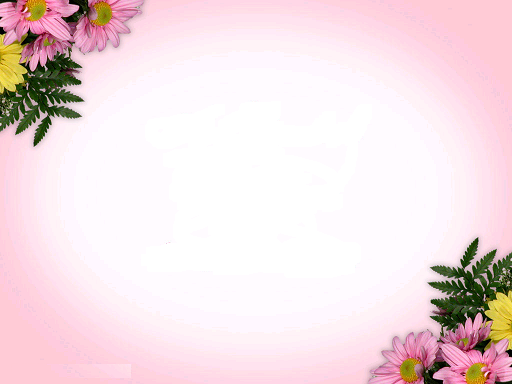 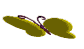 FACE BOOK: NHUNG TÂY 
(0794862058)
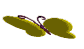 CẢM ƠN CÁC THẦY CÔ CHÚC CÁC THẦY CÔ MỘT NĂM HỌC VỚI NHIỀU THẮNG LỢI MỚI, THÀNH CÔNG TRONG LĨNH VỰC TRỒNG NGƯỜI!
CHÚC CÁC EM HỌC SINH HỌC GIỎI CHĂM NGOAN
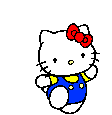 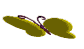 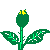 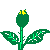 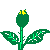 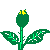 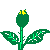 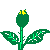 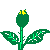 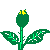 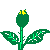 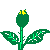 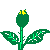 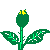 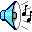